ADMINISTRACIÓN CONTEMPORÁNEA
LIC. ELISA CURAY 
DOCENTE UNACH
Teoría del desarrollo organizacional 
Surge en la década de 1960 como un conjunto heterogéneo de conocimientos relativos a la administración, generados por las teorías ya mencionadas.
La teoría del desarrollo organizacional considera cuatro variables de estudio:
La organización.
El entorno social.
Los grupos sociales.
El desarrollo.
Introduce conceptos tales como: cultura organizacional, cambio, desarrollo y dinamismo. Se enfatizan los cambios estructurales para dar dinamismo a la organización

Además se generan modelos y procesos de desarrollo.
Según el modelo del desarrollo organizacional, se
considera que existen dos tipos de fuerzas que influyen
en cualquier proceso de cambio:
Fuerzas externas.
Fuerzas internas.

Una organización debe depender e interactuar con su entorno si requiere sobrevivir.
Los recursos fisicos, financieros y humanos de la organización se obtienen del exterior, se utilizan los insumos de otras organizaciones y a su vez, se producen insumos para otras empresas.
Las fuerzas internas resultan de factores que se producen en el ambiente interno de la organización, tales como: los cambios, las políticas administrativas, la tecnología y las actitudes de los empleados.
Teoría de sistemas
La teoría de sistemas, desarrollada por el biólogo alemán Ludwing Von Bertalanffy, causo un profundo impacto en las diversas disciplinas del conocimiento, entre ellas la medicina, la enfermería y por supuesto, la administración.
Concepto de sistema
Un sistema se integra por un conjunto de elementos que se encuentran relacionados, son interdependientes y operan juntos; formando una actividad para alcanzar un objetivo.
LOS SISTEMAS SE CLASIFICAN DE LA SIGUIENTE FORMA
01
Por su complejidad:
02
existen mas de dos categorias para
clasificar los sistemas, sin embargo, son los mas usados
Simples.
Descriptivos. Complejos.
Por su naturaleza
Deterministica
Probabilistica.
ESTE SISTEMA INCORPORA A LA ADMINISTRACIÓNCONCEPTOS
Input: significa entrada o insumo.
Output: significa salida o producto.
Black box: significa retroalimentación.
Feedback: significa homeostasis o equilíbrio.
Entropía: es la perdida de energía.
Informática: se refiere a la automatización de la información.
Los sistemas son el elemento núcleo de la administración.
TEORÍA DE LA TOMA DE DECISIONES
Para tomar decisiones aplica un proceso cientifico en la solución de problemas. Se incluyen como etapas
1. Identificación del problema.
2. Análisis de la situación.
3. Investigación de las posibles soluciones y sus consecuencias.
4. Selección de la solución.
5. Ejecución de la decisión.
6. Evaluación de resultados.
La toma de decisiones asegura el éxito. Las técnicas utilizadas en la toma de decisiones van, desde:
Teoría de juegos para el manejo de conflictos
Las colas de espera para problemas relativos al tiempo
Teoría de grafos para la planeación y evaluación de planes y programas o para el control.
La programación lineal
La táctica y 
La estratégica.
El mecanismo de toma de decisiones utiliza la información como base para decidir qué debe hacerse y  para ordenar al procesador del medio ambiente que lo haga.
Una de las principales tareas del
procesador del medio ambiente es el flujo de materiales, éste comprende desde la
adquisición de equipo y suministros hasta la distribución de servicios a los pacientes
El hospital, como sistema socio técnico abierto, recibe dos tipos de insumos: insumos de trabajo (pacientes, alimentos, materiales, tales como equipo y maquinaria, e información, tal como las necesidades
     de la comunidad respecto a los servicios de atención de pacientes y las expectativas de la comunidad) e insumos de apoyo (personas por ejemplo, médicos, enfermeras, técnicos y expertos en otros campos relacionados, recursos financieros y conocimientos)
En la teoría de la toma de decisiones, la aplicación de las matemáticas tiene como función básica en el proceso decisional y de forma especial, en la programación de decisiones.
Teoría de las contingencias
Para alcanzar los objetivos y asegurar resultados se requiere tener un diagnostico situacional claro, detallado y preciso de las variables tanto internas como externas
En el modelo contingencial
01
La estructura de organización
interna es una variable
dependiente del entorno externo,
así por ejemplo, la tecnología y su
constante desarrollo como
variable externa
El ambiente. Según la teoría de las contingencias, se toman en cuenta los factores tecnológicos, políticos, culturales, sociales y demográficos.
Administración de calidad
En el modelo de calidad influyen tres escuelas que son:

La americana con la búsqueda de la productividad y
la eficiencia.

La japonesa con el logro de la satisfacción del usuario.

La europea con la búsqueda del desarrollo corporativo.
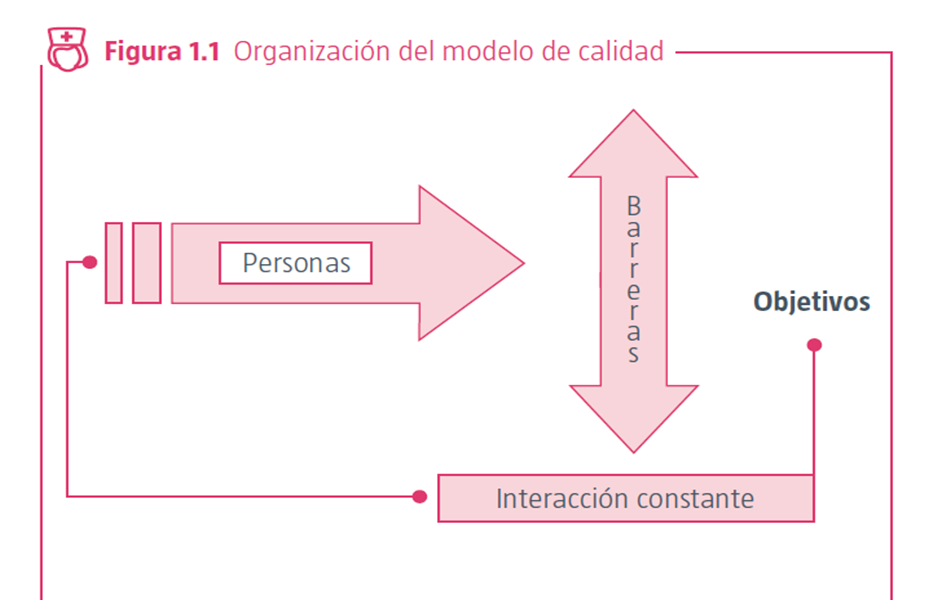 Escuela asiática con el concepto del hombre racionalEl modelo de calidad concibe al hombre como un Ser racional, creativo y activo. El hombre es capaz de crear, cambiar, innovar y pensar.
Los esquemas de Organización
representados por Organigramas son cosa
del pasado. Hoy se intenta crear organizaciones en las
cuales las personas trabajen en equipo con objetivos
comunes.
En un ambiente de “igualdad” ya no hay jefes que sea el 
único en la toma de decisiones.
Se propone entonces que sea el propio trabajador quien tome las decisiones sobre su trabajo, e intente solucionar los problemas relacionados con sus funciones y/o servicios. La función de los jefes es apoyar a los trabajadores en la búsqueda y creación de la calidad.
Son los miembros de nivel operativo o
directivo  intermedio quienes tienen 
que solucionar y lidiar con los  
problemas y defectos del material,  
equipo o instrumental.
Please keep this slide for attribution.
Si la toma de decisiones y la autoridad las tiene el jefe, los trabajadores a nivel operativo no pueden cambiar nada, de ahí que se produzcan las siguientes situaciones:

Insatisfacción por un trabajo mal remunerado.
Marginación profesional.
Defectos del material con que se obliga a trabajar.
Incapacidad para tomar decisiones.
Falta de motivación y reconocimiento.
El modelo de calidad identifica que existen diversas actitudes de los trabajadores frente a los problemas que necesariamente influyen en la productividad.
Las actitudes producen a su vez, comportamientos definidos con los cuales es necesario implementar diferentes sistemas de organización. Los comportamientos pueden ser inducidos para lograr la productividad.
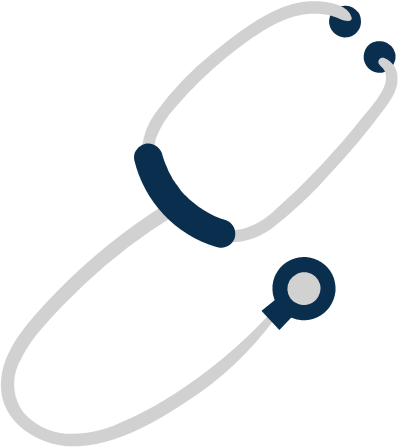 Dentro de las actitudes que son detectables y ante las cuales es posible influir a través de la administración, están:Las actitudes de inactividad.Las actitudes reactivas.Las actitudes interactivas.
En el modelo de calidad se proponen procesos y formas de motivación que promuevan las actitudes positivas para el desarrollo de la organización. También se impulsan las conductas interactivas a través de la formación educativa, la investigación y el desarrollo de habilidades
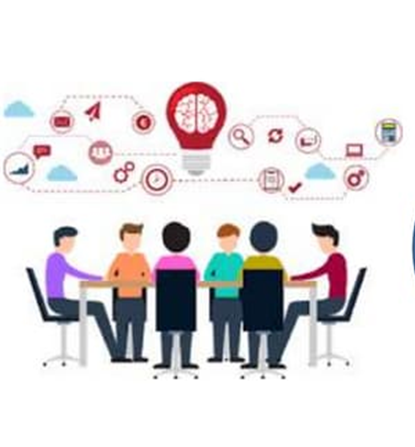 INTERACTIVO
El método de solución de problemas se convierte
en la prioridad para ser aplicado por los grupos
interactivos, se apoyan también el uso de la
tecnología adecuada y la satisfacción de 
necesidades de los trabajadores.
Con el modelo de calidad se identifican cuatro tipos
de actitudes de los integrantes de las organizaciones
Conducta inactiva.
Los trabajadores que manifiestan conductas inactivas se  caracterizan 
por no hacer nada frente a los problemas. Las instituciones o empresas
que son administradas en forma inactiva, están destinadas a extinguirse y
solo sobreviven las instituciones que tienen subsidio del Estado
Los integrantes logran la inactividad perdiendo el tiempo, poniendo
barreras a las soluciones, de hecho no creen en la solución de 
problemas,
Conducta reactiva.
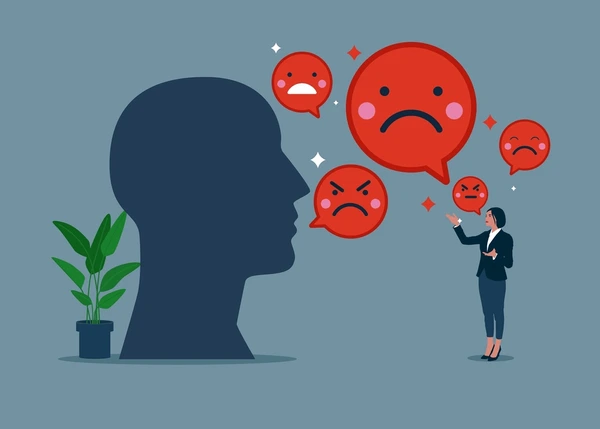 INACTIVO
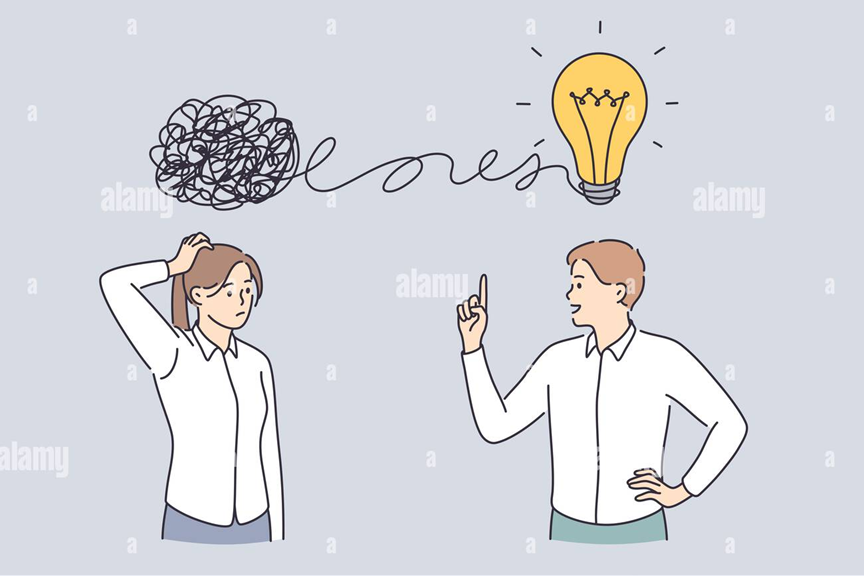 REACTIVO
Conducta preactiva.
Son trabajadores que buscan el cambio, piensan que el futuro no se
puede controlar, prefieren tratar los problemas en forma colectiva, 
Presentan planes innovadores, sin embargo, dejan a las autoridades la 
solucion y la toma de decisiones.
Los integrantes logran la inactividad perdiendo el tiempo, poniendo
barreras a las soluciones, de hecho no creen en la solución de 
problemas,
Conducta reactiva.
Conducta interactiva.
Los miembros son revolucionarios, buscan el cambio y la transformación,  
planean el futuro en el presente, buscan el autodesarrollo, la
autorrealización, son idealistas, creativos e innovadores, sobre todo 
Buscan la acción.
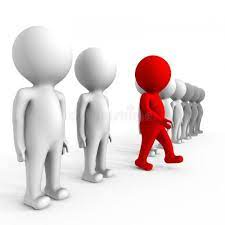 PREACTIVA
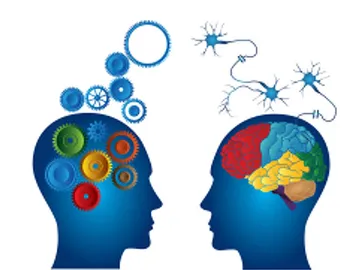 INTERACTIVA
La administración de calidad busca hacer las
organizaciones interactivas,  prefiere involucrar
a los miembros de la organización en la solución 
de problemas, considerando que nadie conoce 
mejor el trabajo como aquel  que lo desempeña
diariamente.
Para administrar con calidad, se propone el proceso
de solución de problemas en seis etapas:
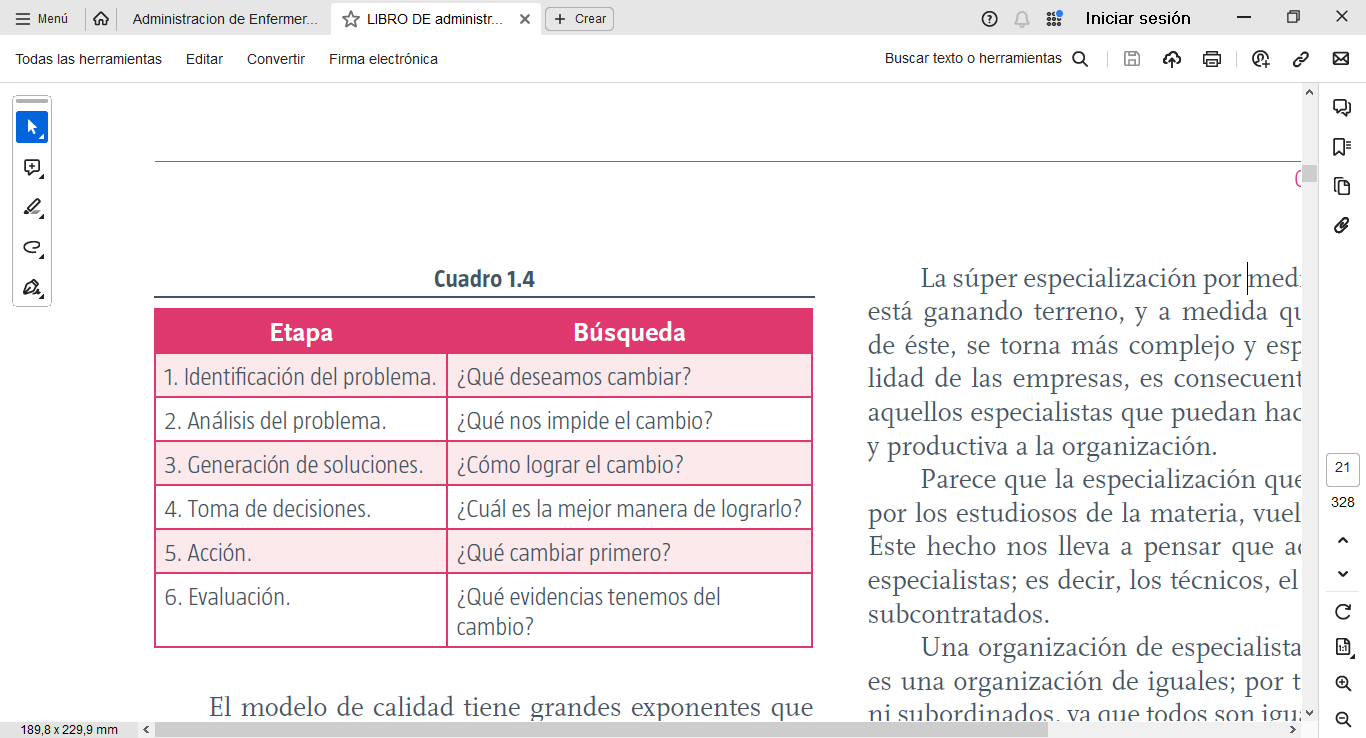 Conceptos básicos de administración
Administración, Gestión, Organización, Servicio, Proceso, Liderazgo, Filosofía, Autoridad, Jerarquía, Supervisión, Control, Gerencia, Objetivos, Asistencia, Planificación, Delegar, Decisión, Descentralización, Prevención, Promoción, Universalidad, Equidad, Equipo, Conflicto, Dirección, Competencia, Óptimo, Planificación, Calidad